Pensionskasse
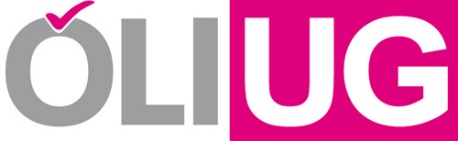 FIX und kostet NIX

Dienstgeberbeitrag

 0,75% 
      der Bemessungsgrundlage
      des Pensionsbeitrages 
     14 * pro Jahr
Wer WILL der KANN !?

Eigenbeitrag
Variante 1: 
 25%, 50%, 75% oder 100% 
      vom Dienstgeberbeitrag 

Variante 2: 
oder max. € 1.000,- p.a 

Prämienmodell: 
Sonderausgaben:
Pensionskasse
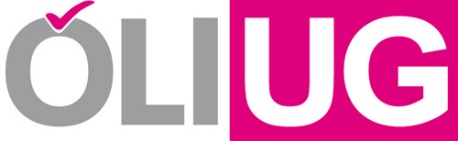 Wer WILL der KANN !?

Eigenbeitrag

Prämienmodell: 
4,25% (für 2014). 
Maximal € 1.000,-- p.a.

 Jährlich Gutschrift auf das Pensionskonto 
 Pensionskassenpension ist steuerfrei
 Bei Einmal(aus)zahlung -> Rückzahlung der Prämien
Pensionskasse
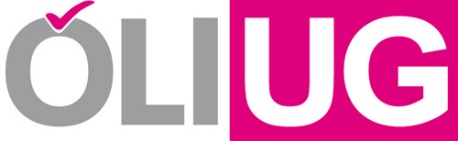 Wer WILL der KANN !?

Eigenbeitrag

Sonderausgaben: 

bis zu 25% im Rahmen der Arbeitnehmerveranlagung bzw. Einkommensteuererklärung als Sonderausgaben abgesetzt werden. 
 Ergibt in Summe nur wenig Steuerersparnis.
Pensionskasse
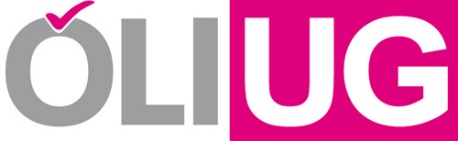 WAS bringts?
Eine zusätzliche Pension
 Alterspension
 Berufsfähigkeitspensionen
 Witwen-/Witwerpensionen
 Waisenpensionen
 Abfindungsansprüche 
Wieviel?
~  Verrentung des „Kontostandes“
Pensionsrechner http://online.bpk.at/pensionskassenrechner/jsp/bpk.jsp

steuerpflichtig  		  + 		      steuerfrei
Pensionskasse
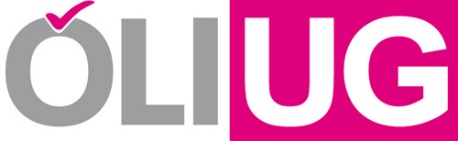 Steuer bei der Pensionsauszahlung

Pensionsanteile aus Dienstgeber-Beiträgen 
 Voll besteuert 
 
Pensionsanteile aus Dienstnehmer-Beiträgen im Prämienmodell
 100% steuerfrei
 
Pensionsanteile aus Dienstnehmer-Beiträgen nicht im Prämienmodell
 75% steuerfrei
 
Barauszahlung der Abfindungsansprüche  
 Halber Tarifsteuersatz für Ansprüche aus dem Dienstgeberbeitrag
 100% steuerfrei für Ansprüche aus Prämienmodell
 75% steuerfrei für Ansprüche nicht aus Prämienmodell
 Halber Tarifsteuersatz für die restlichen 25%
Pensionskasse
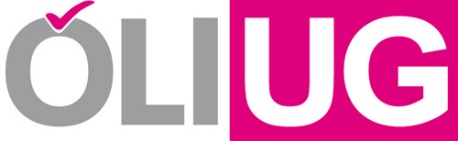 Wichtiges bunt gemischt 
∫ Dienstgeber kann Beitragsleistung aussetzen/einschränken
∫ Eigenbeiträge ausgesetzt/eingeschränkt werden
∫ Die Kapitalveranlagung
	 → Bundespensionskasse AG 
	 → Kapitalmarkt
	 → keine Mindestertragsgarantie
∫ Keine KEST
∫ Beendigung des Dienstverhältnisses vor Pensionseintritt
	 → Beitragsfreistellung
	 → Fortsetzung
	 → Übertragung
	 → Abfindung
∫ Jährliche Information über „Kontostand“
Pensionskasse
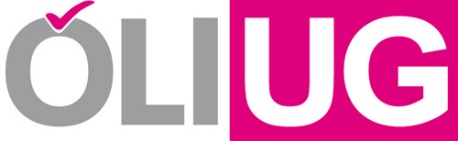 Das Vertrauen in die Bundespensionskassa kann wohl so groß oder klein wie in jede andere Pensionskasse sein….

Du bist 25, gehst mit 65 in Pension? 
Hätte sich irgend ein Mensch 1974 vorstellen können, dass 2014 …………

Du bist 50, gehst mit 65 in Pension? 
Die Antwort gibt dir der Pensionsrechner!